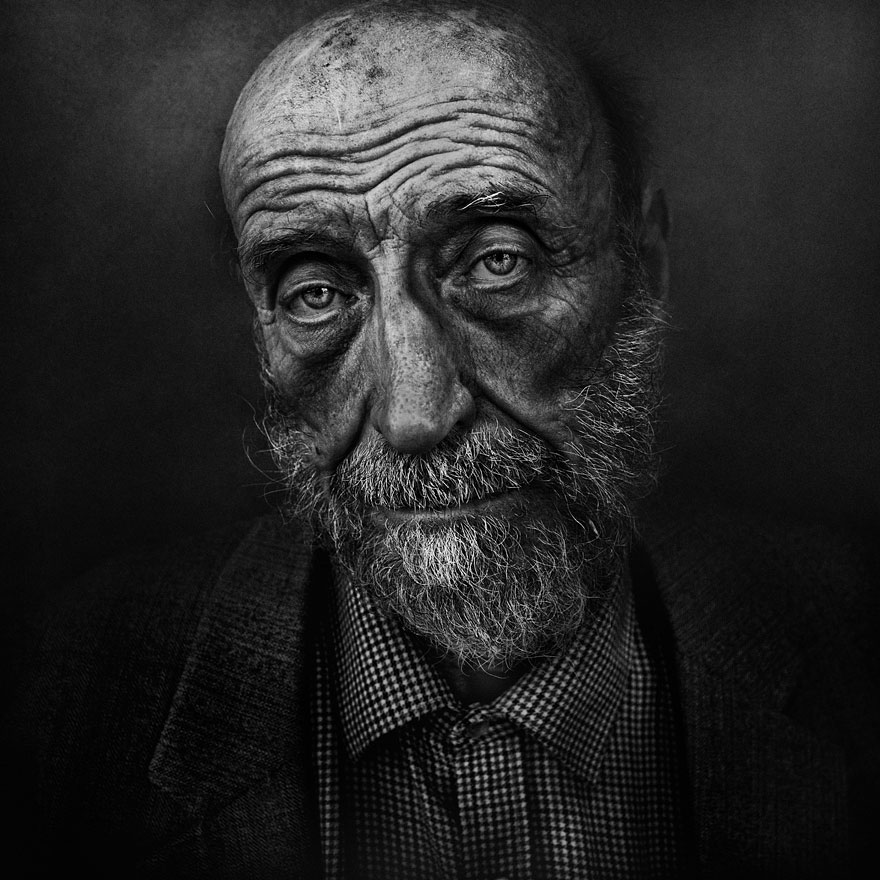 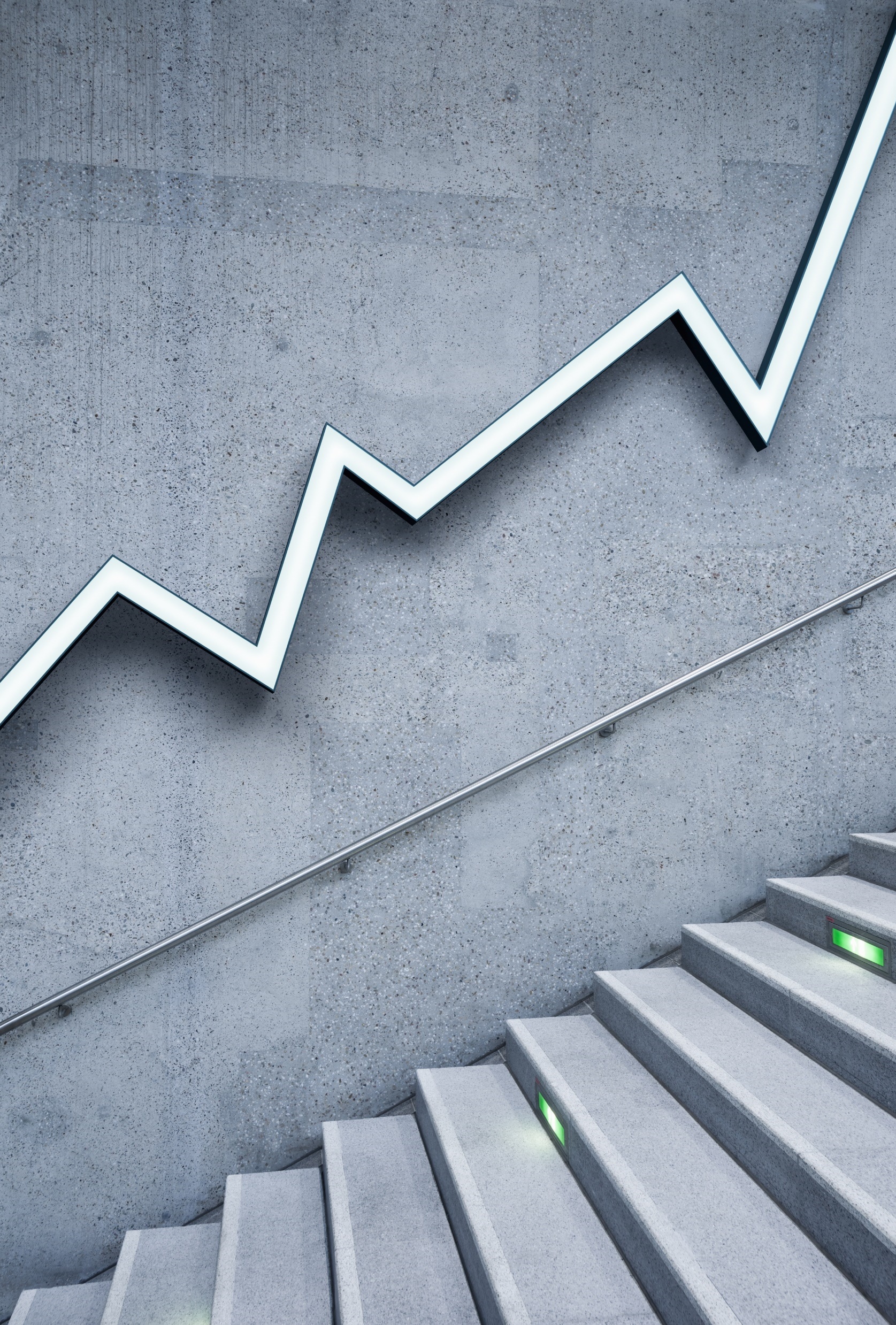 The Story of the UNKOWN
A businessplan made by 
Juhas,Fhr gsaxner,fhr thaller,fhr
“The poverty of being unwanted, unloved, and uncared for is the greatest poverty. We must start in our own homes to remedy this kind of poverty.”
– Mother Teresa
Agenda
The Team
The Idea
The Content
The Goals
The Costs
The Market
29.04.2021
The Team
CEO & Founder – Julian JUHAS 
Co-Founder – Simon GSAXNER
CTO – Christoph THALLER

Co-Workers – 3-5 Teams, Skills, Experiences, Students
29.04.2021
The Idea
Unique Idea
With people
Bring a message to people
Earn money
Change the mindset of the broad mass
Support young students
Close the gap between the classes (in the mind)
29.04.2021
The Content
A Book (Paperback book)
Different stories
Different opinions
The incentive (Social media)
The creating of the first book (vienna only)
The creating of other books (federal state wide)
29.04.2021
The Goals
First goal social media
Second goal creating the first book
Third goal achieving 22.500 selled books
Fourth goal the second edition
29.04.2021
The Costs
29.04.2021
The Market
Some Books
Some Organzations
A Diploma thesis

Volume
Growth
Potential
29.04.2021
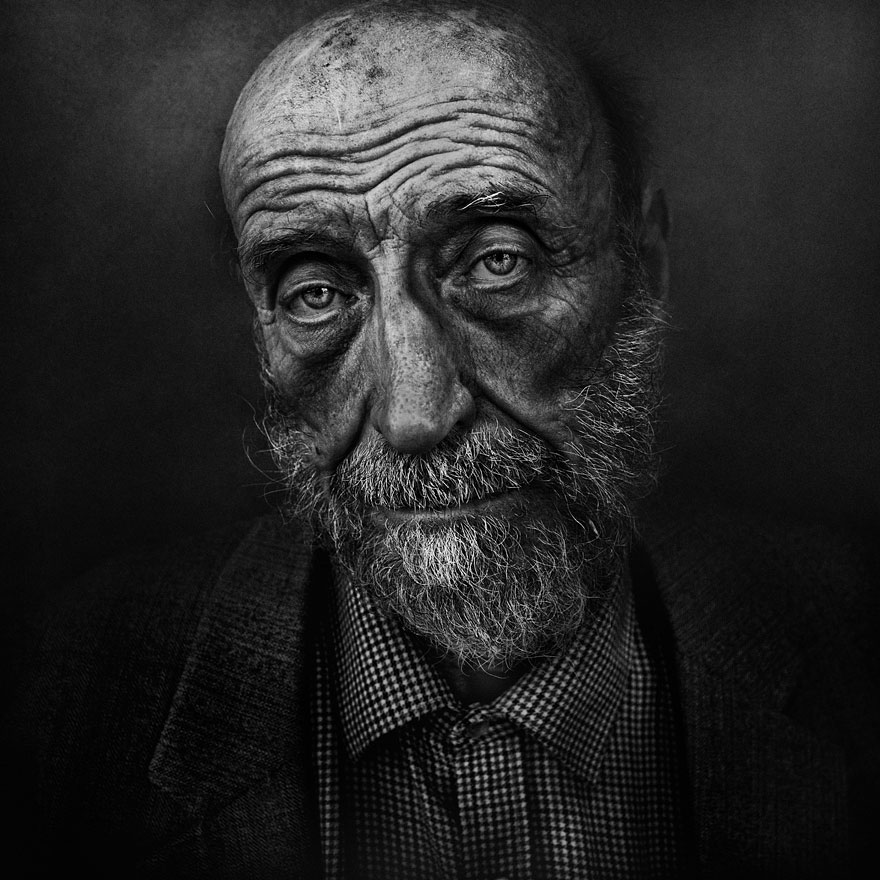 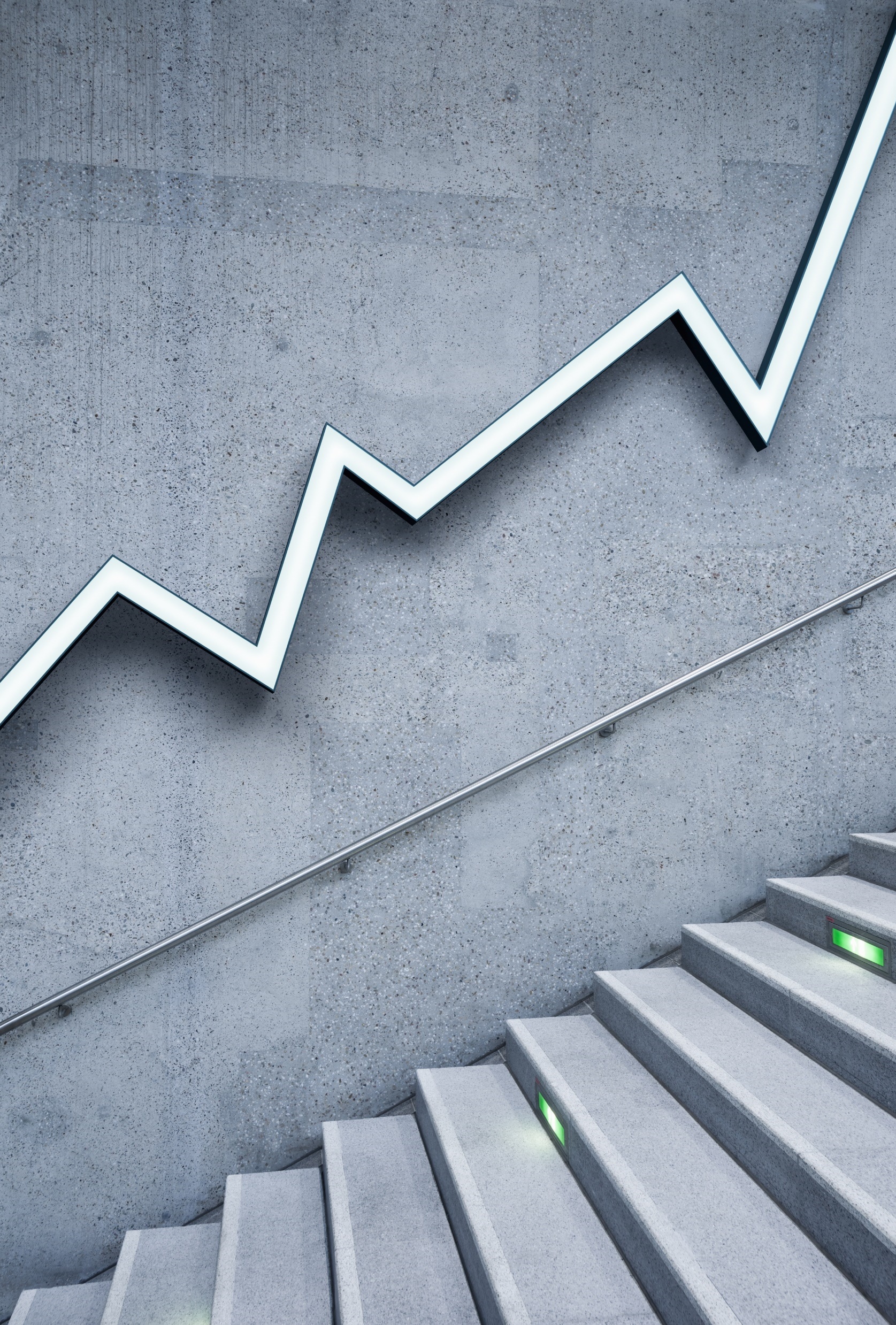 Thank you